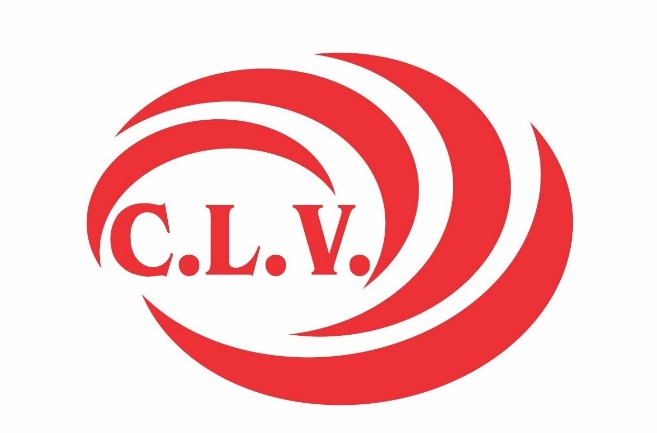 Filosofia
Lógica Aristotélica
Professor Igor Alves
O que é lógica?
A obra de Aristóteles dedicada à lógica chama-se Analíticos e, como o próprio nome diz, trata da análise do pensamento nas suas partes integrantes. Essa e outras obras sobre lógica foram reunidas com o título de Organon, que significa "instrumento" e, no caso, instrumento para se proceder corretamente no pensar.
A lógica, como instrumento do pensar, têm os seguintes significados.
o  estudo dos métodos e  princípios da argumentação;
a  investigação das condições em que a  conclusão de um argumento se segue necessariamente de enunciados iniciais, chamados premissas; 
o estudo que estabelece as regras da forma correta das operações do pensamento e identifica as argumentações não válidas.
Termo e proposição
A proposição é um enunciado no qual afirmamos ou negamos um termo (um conceito) de outro. No exemplo "Todo cão é mamífero'' (Todo C é M), temos uma proposição em que o termo "mamífero'' afirma-se do termo "cão''.
Proposição de qualidade
Proposição de quantidade
Quando a proposição é de qualidade, são afirmativas ou negativas.
 Ex.: “Todo C é M” ou “Nenhum C é M”
Quando a proposição é de quantidade, são gerais ou particulares. 
Ex.: “Algum C é M” ou “Este C é M”
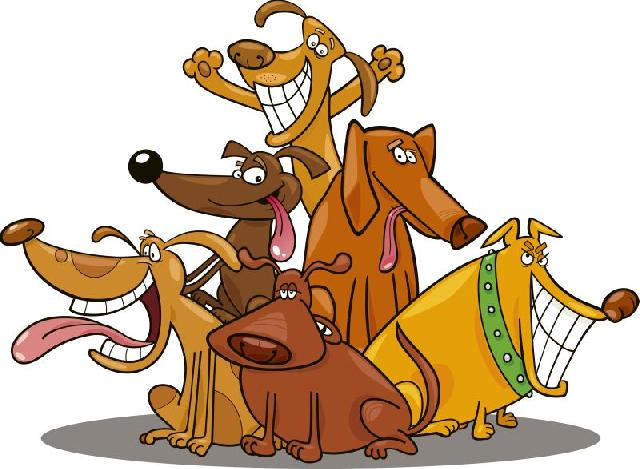 Princípios da lógica
Para compreender as relações que se estabelecem entre as proposições, foram definidos os primeiros princípios da lógica, assim chamados por serem anteriores a  qualquer raciocínio e  servirem de base a  todos os argumentos. Por serem princípios, são de conhecimento imediato e, portanto, indemonstráveis. 
Princípio da identidade: se um enunciado é verdadeiro, então ele é verdadeiro.
Princípio de não contradição: duas proposições contraditórias não podem ser ambas verdadeiras: se for verdadeiro que "alguns seres humanos não são justos", é falso que "todos os seres humanos são justos". 
Princípio do meio excluído: afirma que nenhum enunciado é verdadeiro nem falso. Ou seja, não há um terceiro valor. Como disse Aristóteles, "entre os opostos contraditórios não existe um meio".
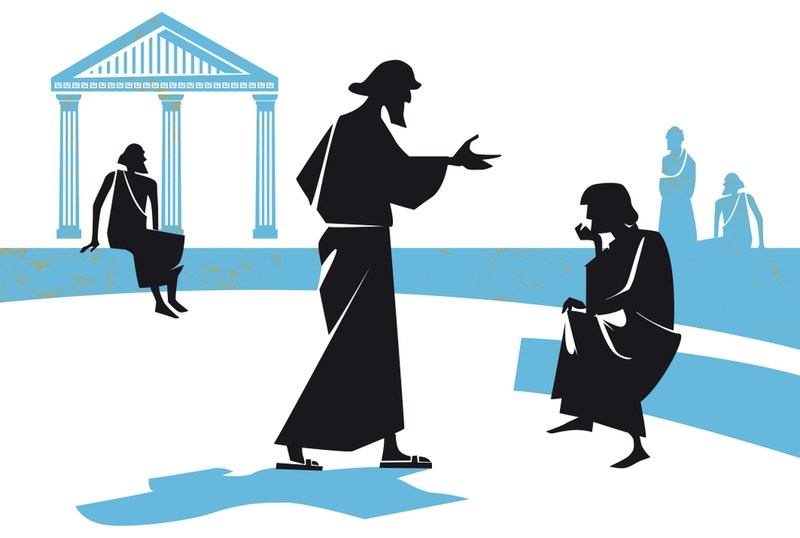 Quadrado de oposições
Com base na classificação das proposições segundo a quantidade e  a qualidade, são possíveis diversas combinações, que podem ser visualizadas pelo chamado quadrado de oposições, diagrama que explícita as relações entre proposições contrárias, subcontrárias, contraditórias e subalternas .
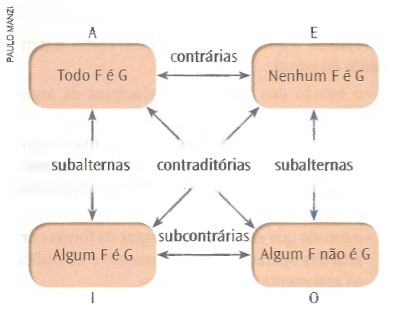 Leitura complementar obrigatória e exercícios
Filosofando: uma introdução à filosofia. Páginas 130-133.
Vídeo explicativo: Lógica Aristotélica - Brasil Escola. Até o minuto 10.
https://www.youtube.com/watch?v=IoUvfNltYrc.
Exercício no google forms.